Single lead mobile ECG machine
Major Project Presentation
1
Guide: Souvik Bag
Ranaghat Government Polytechnic
Department of Electrical Engineering
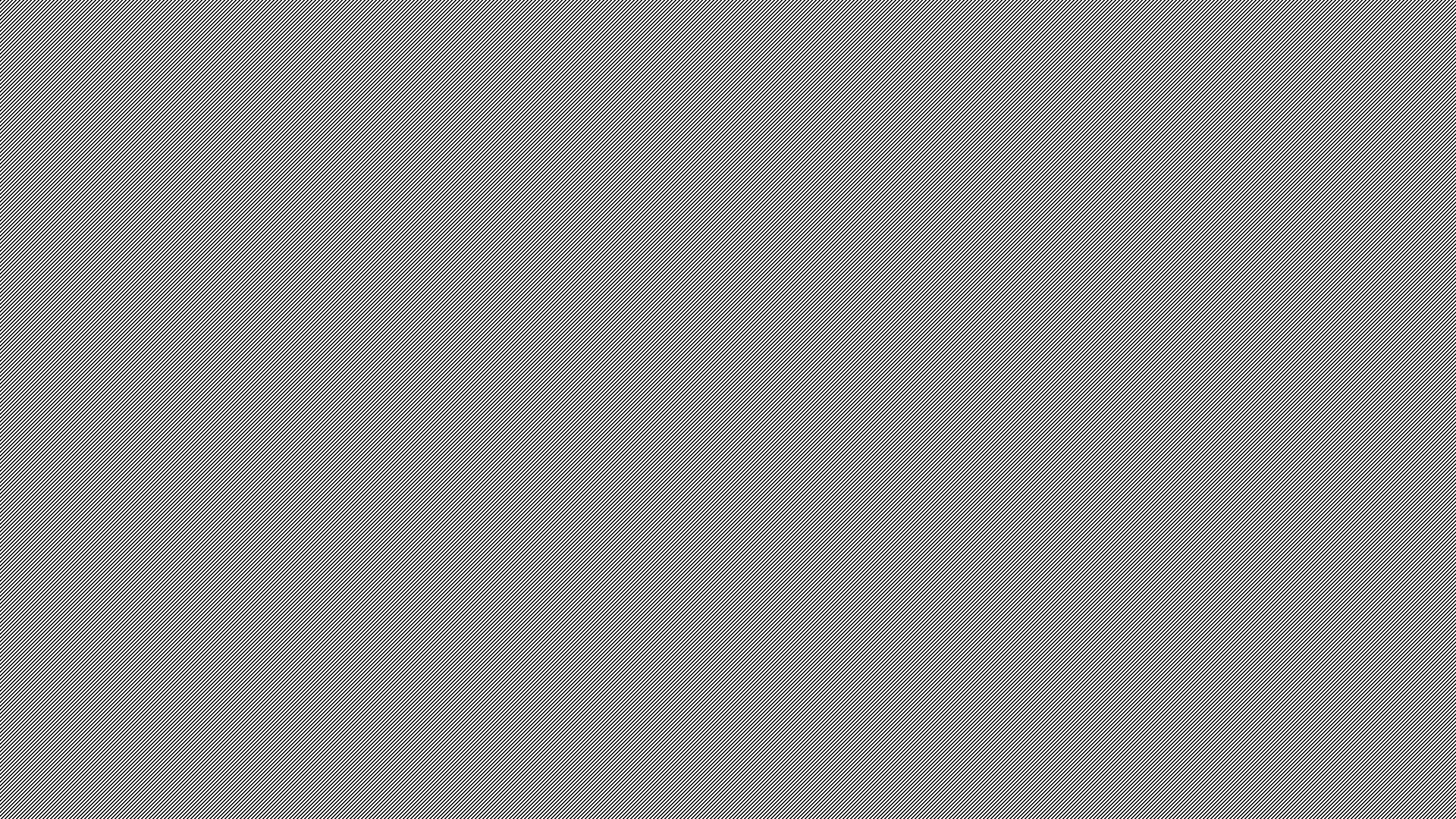 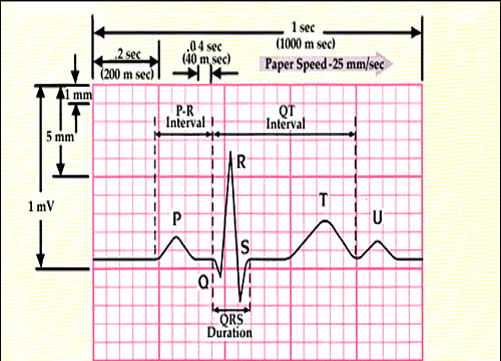 Introduction
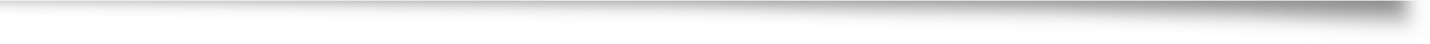 2
Problem Statement
3
Proposed Solution
4
System Design
5
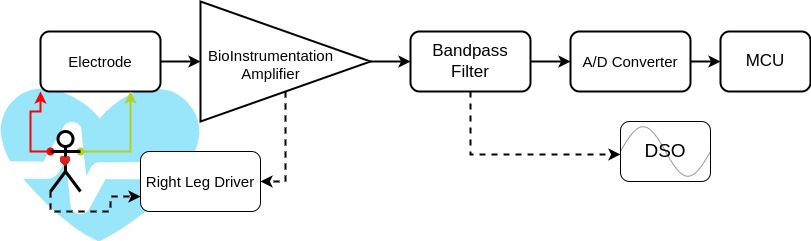 Instrumentation Amplifier
6
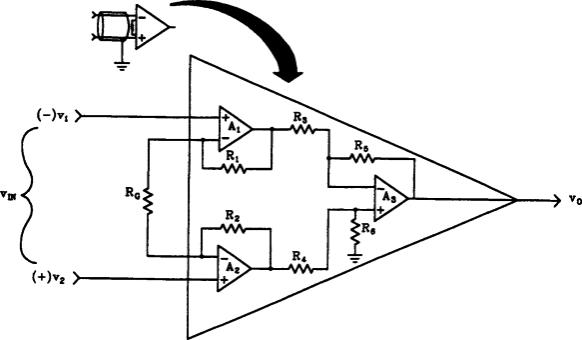 Electrocardiogram (ECG or EKG), Electroencephalogram (EEG), Electromyogram (EMG) , Electrooculogram (EOG) 👀 ,  Action Potential Amplitude (AAP)
Custom-Built DSO
7
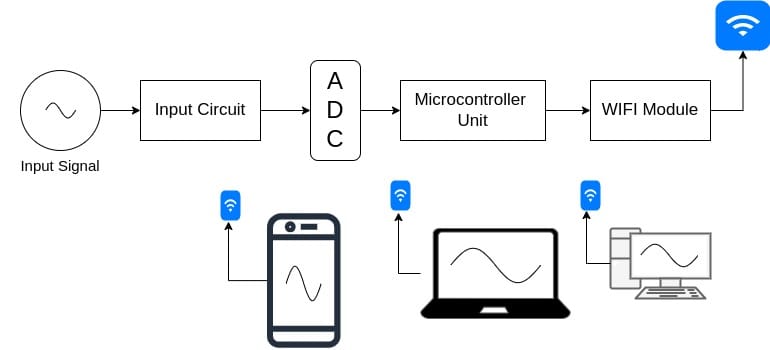 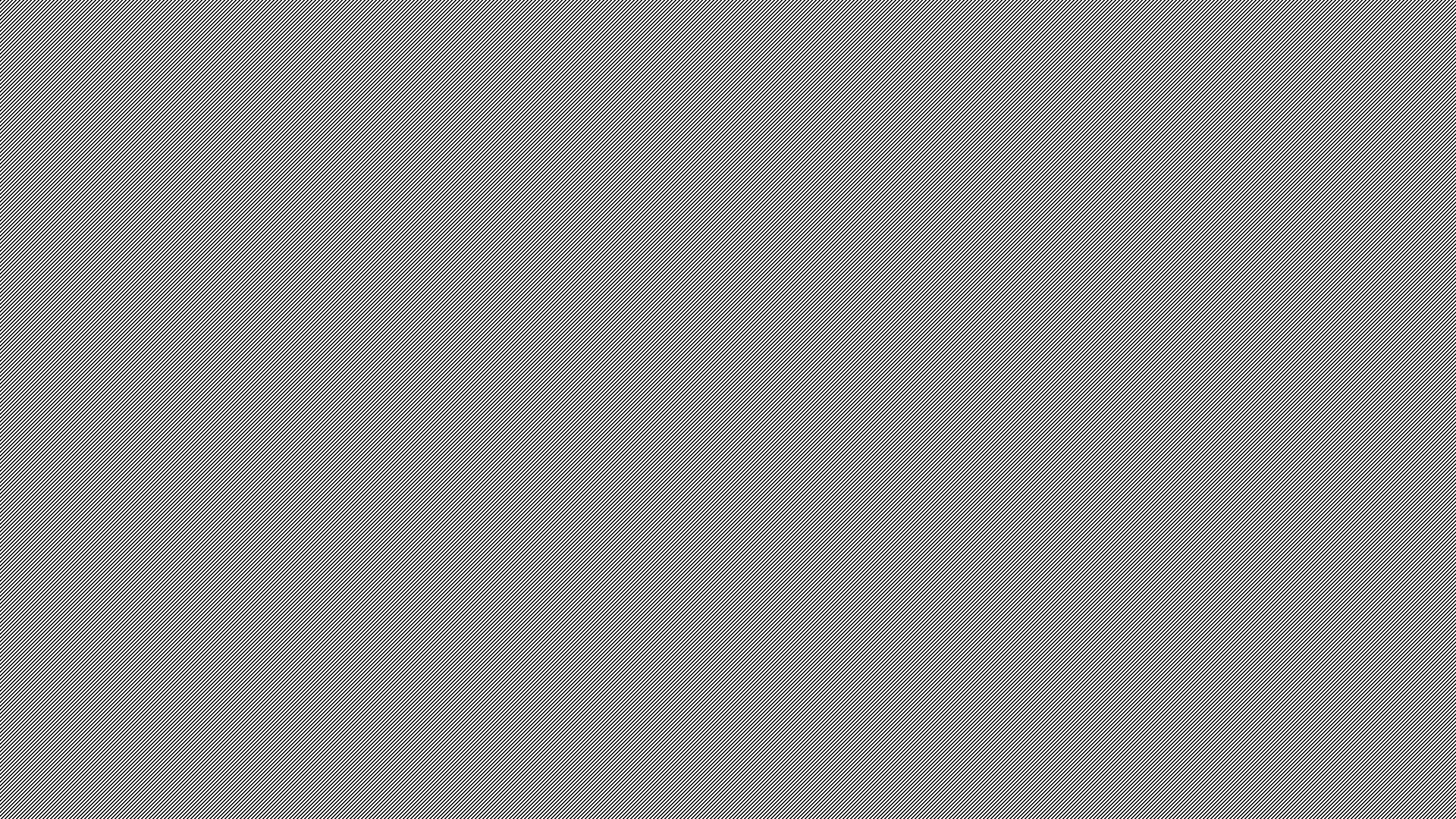 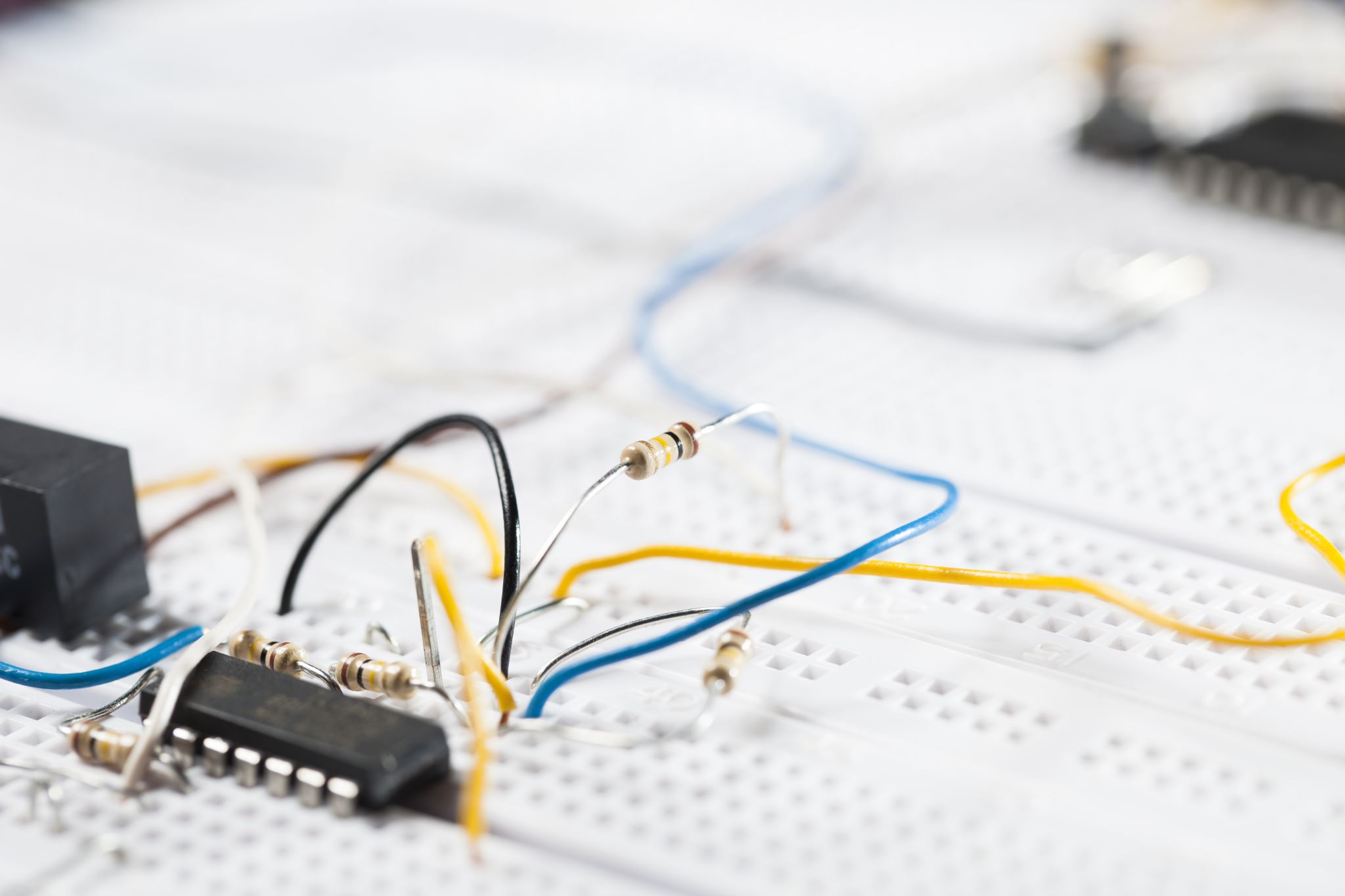 Implementation
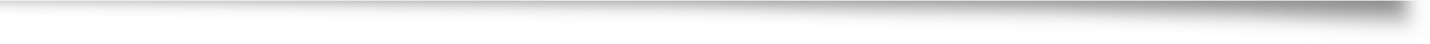 Transformation from idea to prototype.
Electrodes made by bending copper wire in spiral shape.
BioInstrumentation Amplifier  AD8232(Analog Devices)
ADC + MCU + WIFI module  ESP8266
Battery  1200mah , 3.7v Lithium-ion battery 
Charging solution  TP4056 power management IC
Modifications made during implementation.
Eliminate ground electrode to make the design simpler
8
Demonstration
9
Result
10
Sample 2
Sample 1
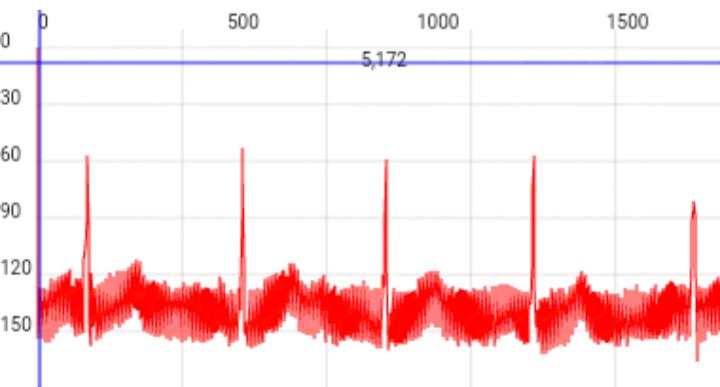 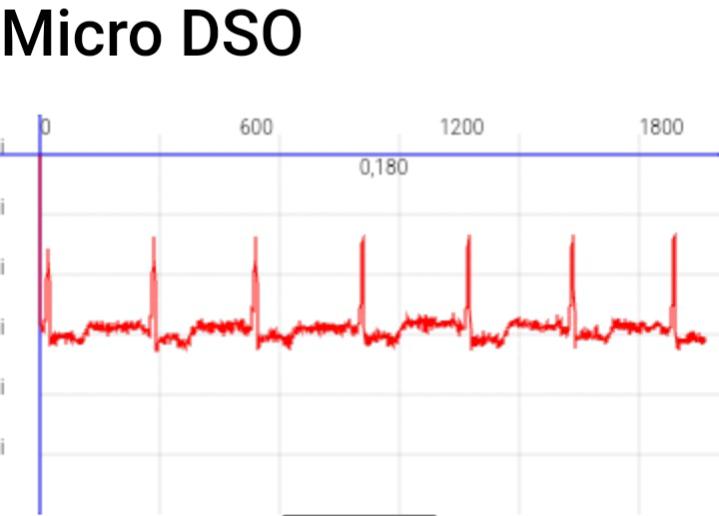 Sample 3
Sample 4
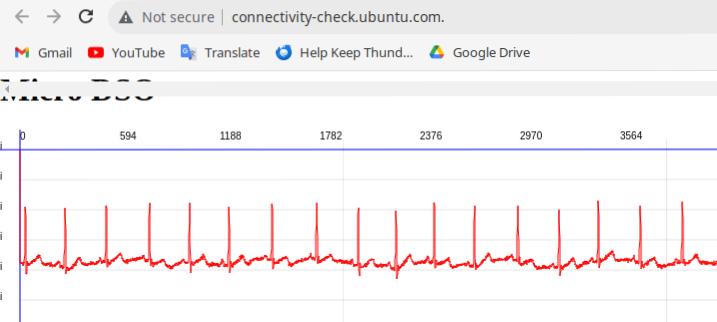 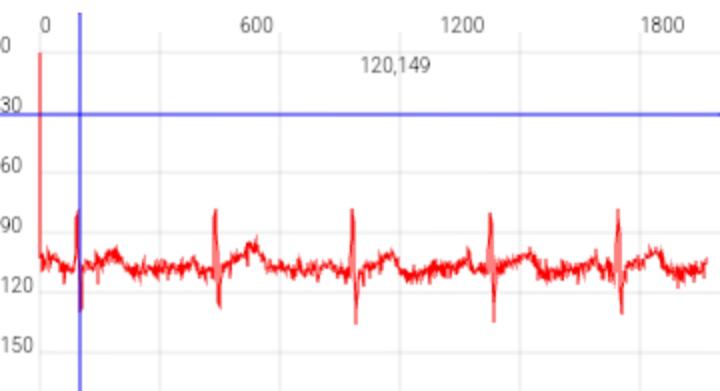 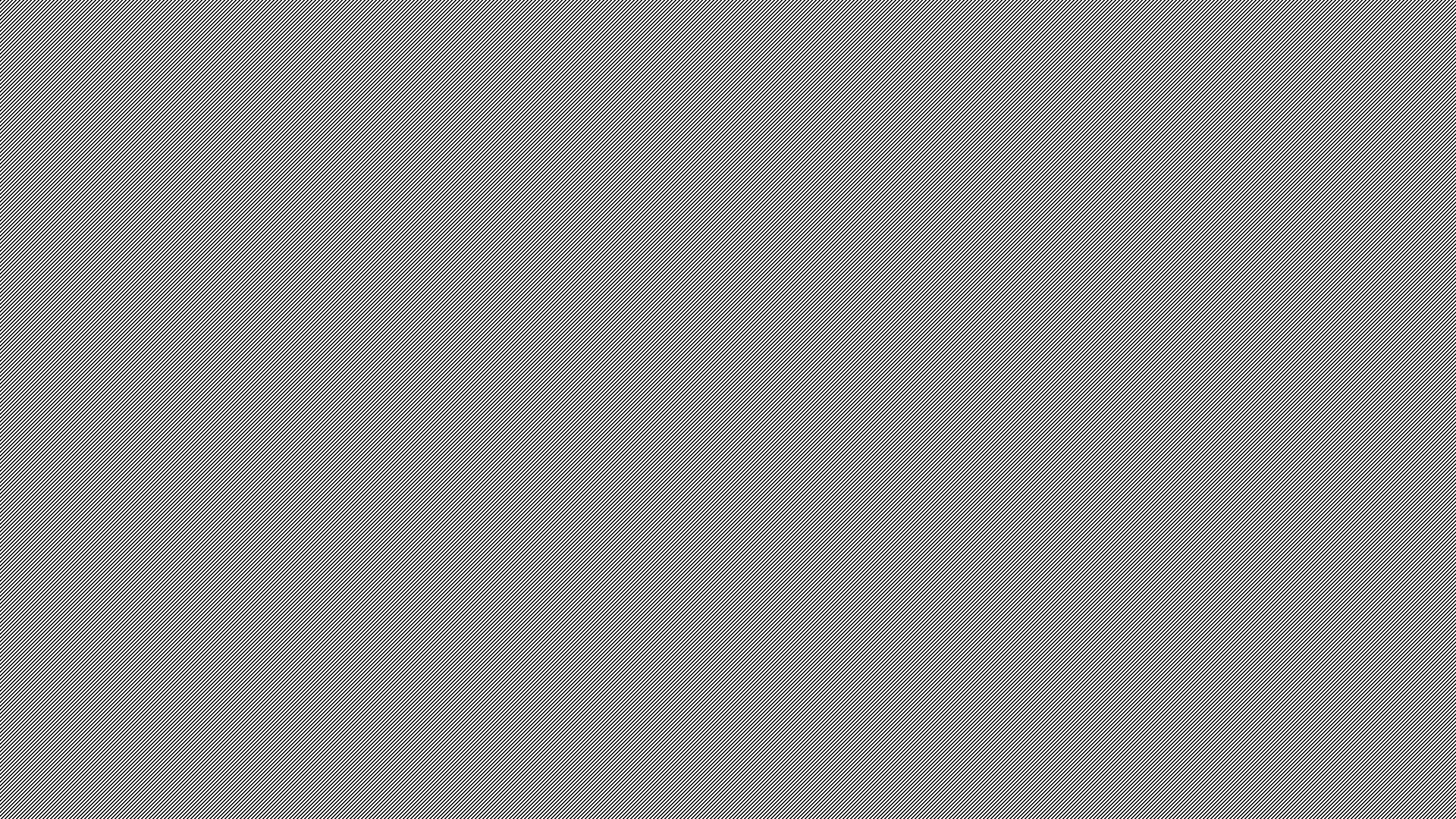 11
Challenges and Solution
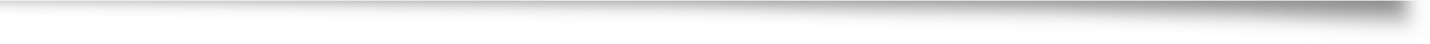 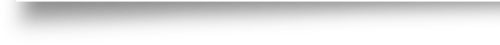 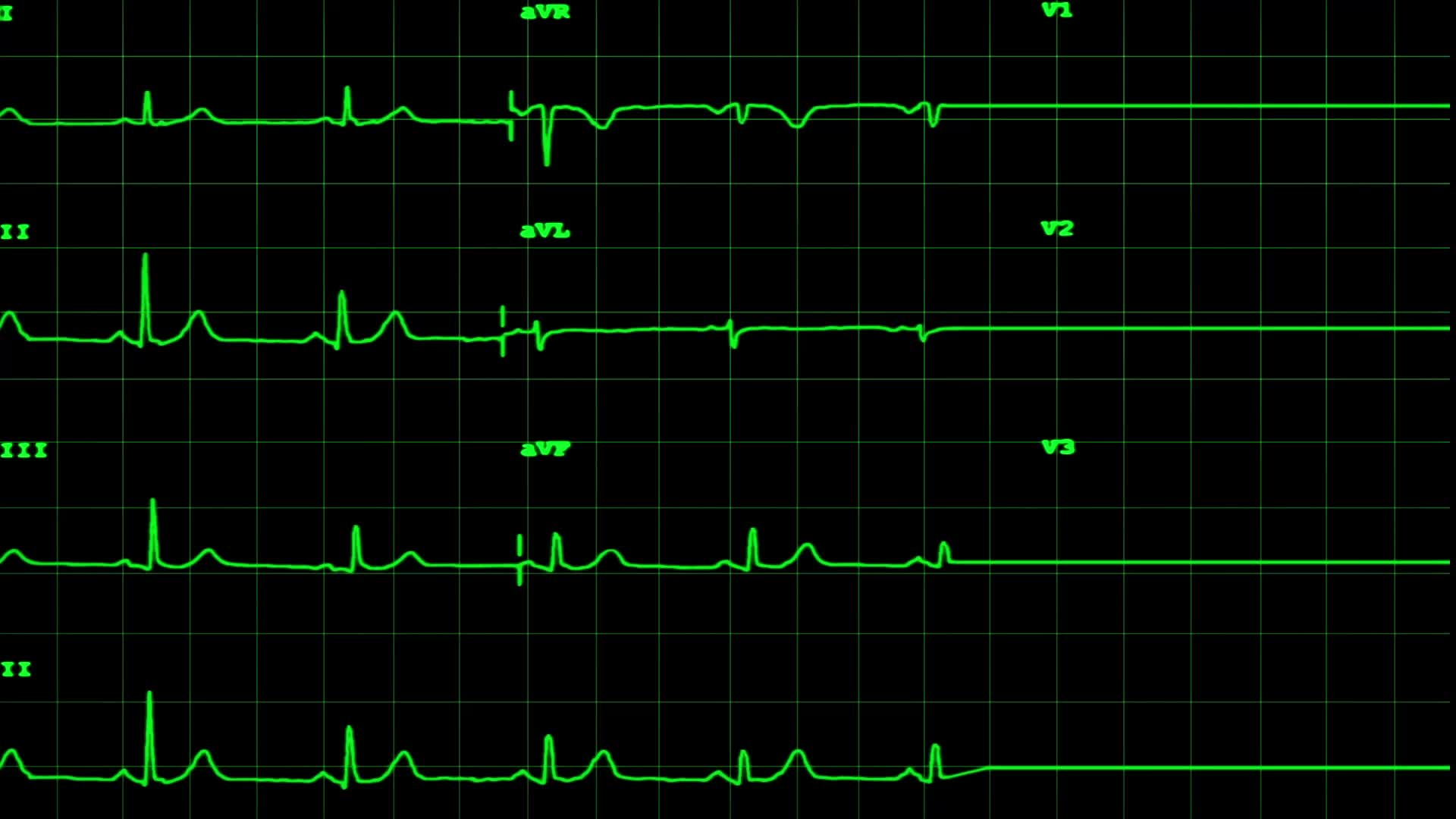 12
Future Scope
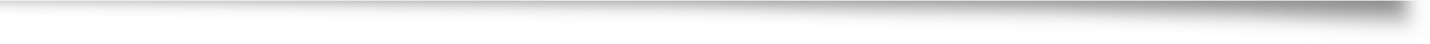 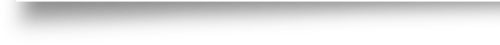 Expanding usage to rural health programs.
Where limited access to advanced healthcare facilities.
AI health analysis
Minimizes the need for expert interpretation.
Detecting abnormal heart rhythms (e.g., arrhythmias) automatically.
Remote Data broadcast
Enabling doctors to analyse ECG data remotely.
Notifications to healthcare providers during critical conditions.
Save and access historical ECG data anytime.
Improved Performance
Noise Reduction 
Enhanced Signal Accuracy
Wireless Capability
Integrating LoRa for transmitting data long range without internet connectivity.
Elimination of wires in electrodes.
13
Conclusion
In conclusion, our project Single Lead ECG Machine provides a cost-effective and portable solution for basic heart monitoring. With its simplicity and effectiveness, it can be widely used in healthcare facilities and rural areas. This project underscores the importance of affordable technology in improving medical diagnostics.
Our project demonstrated:
The ability to capture, amplify, and filter ECG signals using low-power electronics.Processing of ECG signals to display and for analysis.
This project not only highlights the practical implementation of ECG systems but also opens opportunities for low-cost healthcare solutions.
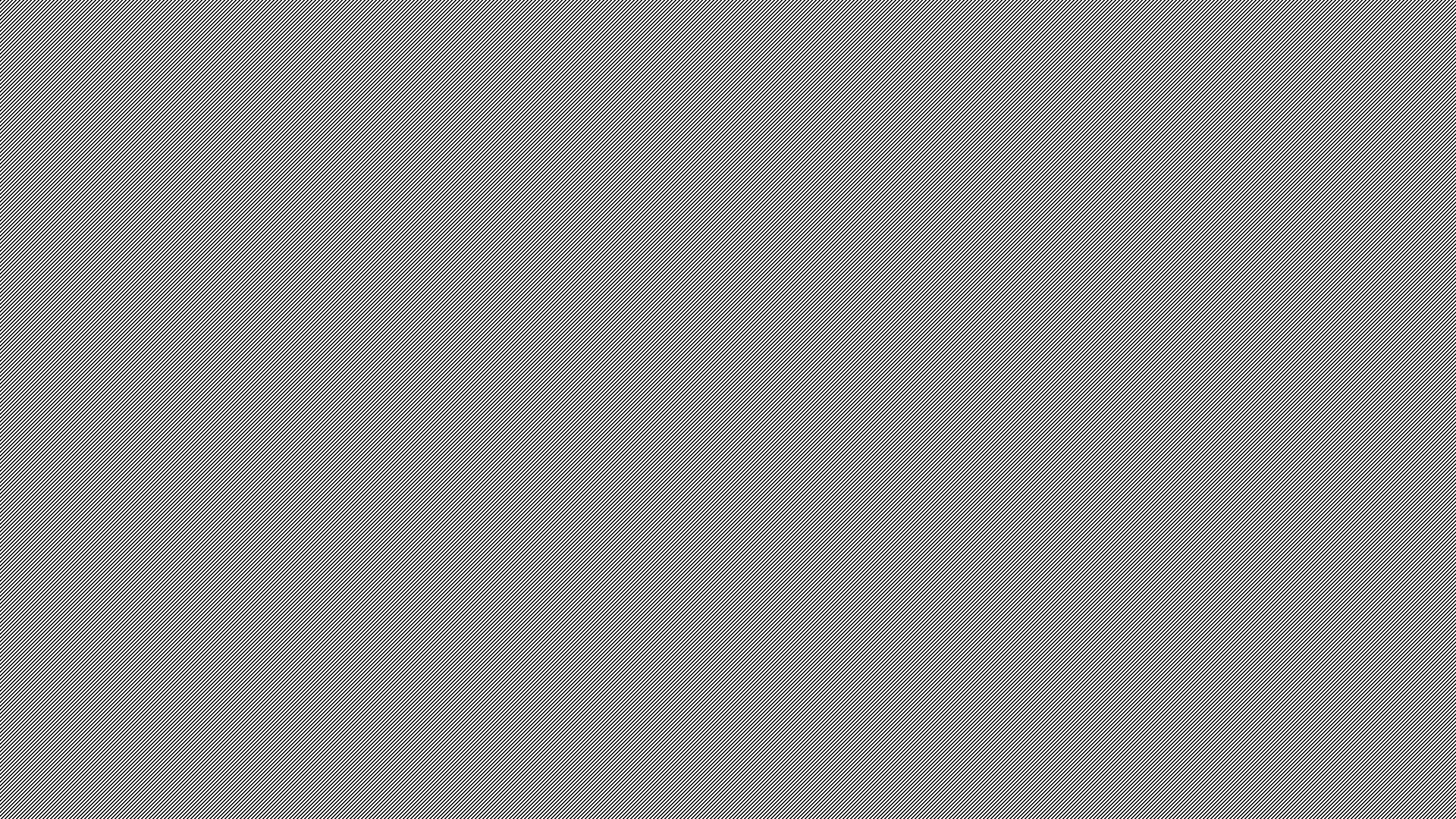 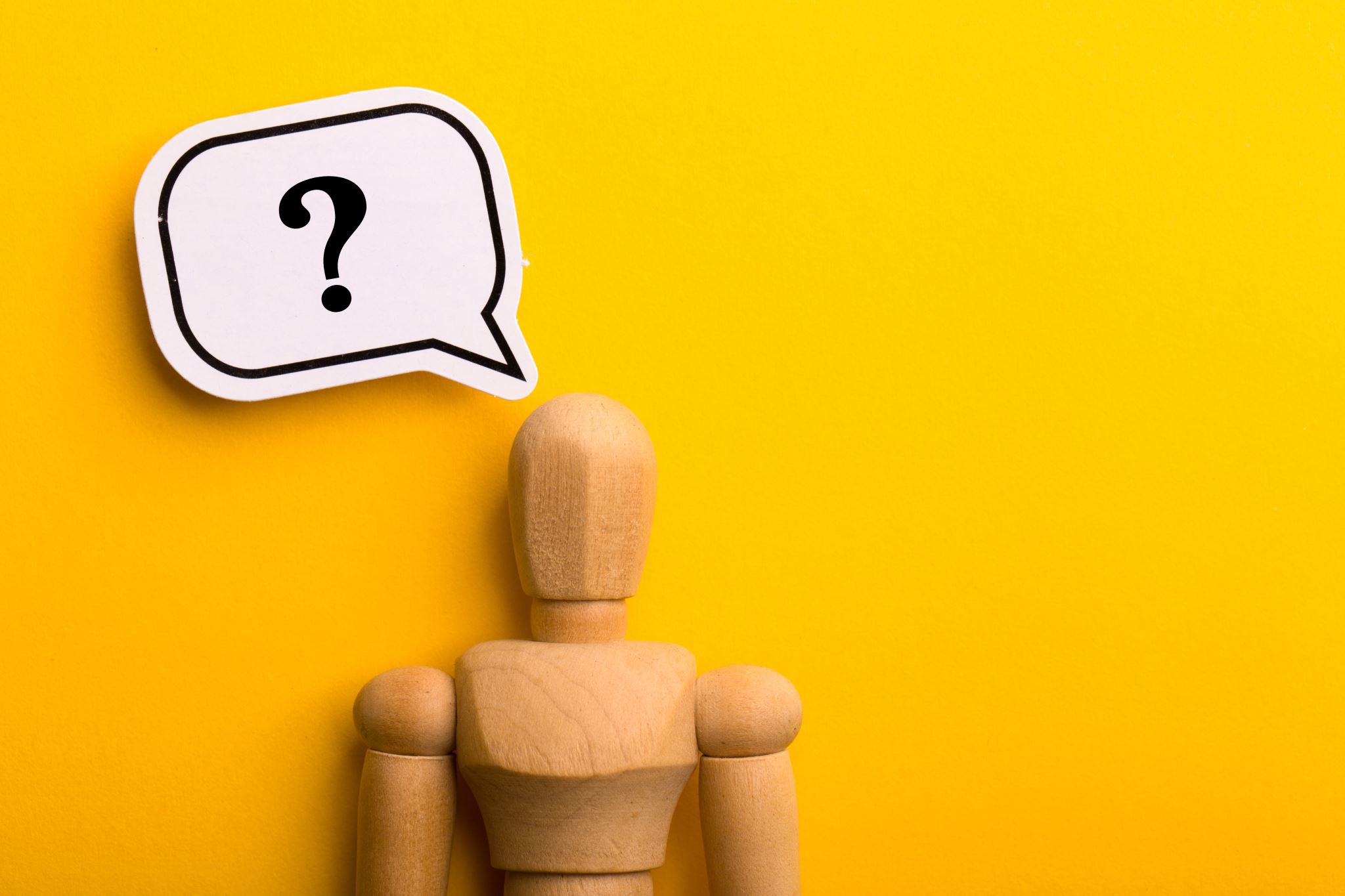 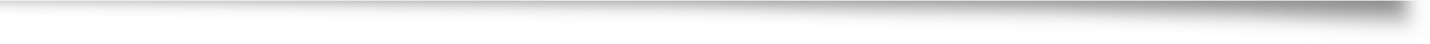 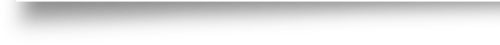 Thank You…
14
Any Questions?